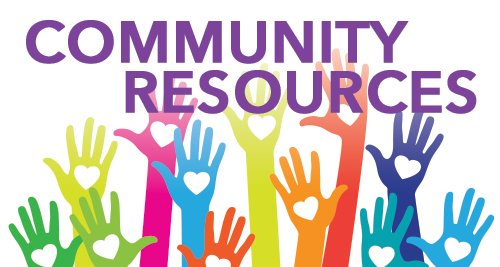 The Emergency Rental Assistance Program
The Emergency Rental Assistance Program provides up to 12 months of rental and utility assistance, plus an additional three months if funds are available if needed to ensure housing stability.
Officials encourage eligible renters to apply, as well as owners/landlords on behalf of renters.
Beginning at 8:30 a.m. April 5, residents can access the ERAP application online through the County’s website at www.richlandcountysc.gov, or call the program’s toll-free number at 855-216-9198.
The phone line will be open from 8:30 a.m. until 4:30 p.m. Monday thru Friday and on Saturdays from 8:30 a.m. until 12:30 p.m..
The SC Stay Program
SC stay is a new program that provides financial assistance to people that need help with paying their rent or mortgage due to the pandemic.

https://schousing.com/home/sc-stay
SC Thrive
Through SC Thrive, individuals can apply for SNAP, Medicaid, Welvista and other benefits.
Free Tax Filing-with Thrive Hub you can get your entire refund back—no filing fees or unexpected charges
https://scthrive.org/
The Richland County Public Library
The Richland County Public Library
Has funding to help assist with the payments of birth certificates and DMV ID cards. 
They can order birth certificates from any state, as well as for Americans who were born oversees. 
Can also as with ordering a duplicate ID ($10) or the REAL ID ($25). The staff can meet with Clients at the Shop Road DMV (and sometimes O’Neil Ct.) to pay.  
If you need assistance, contact your school social worker to make the referral
Strengthening Families Program
Contact Ms. Amber Peeples at 803-360-4487 for additional information
Bible Way Church of Atlas Road
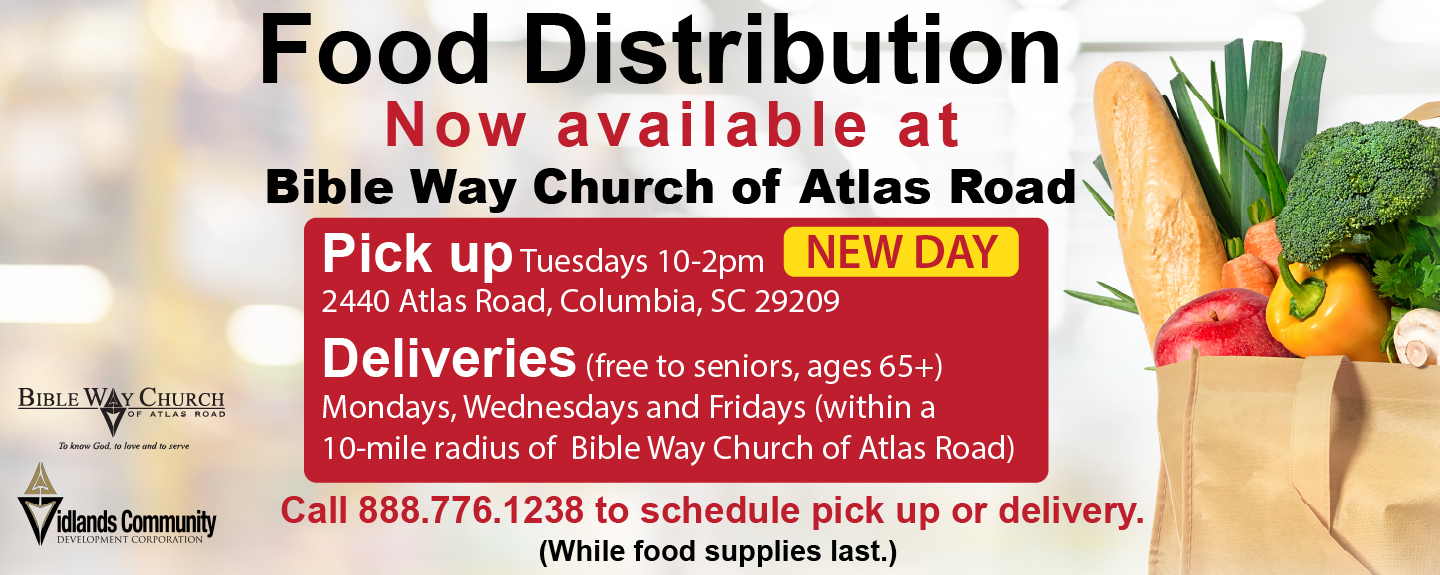 Prisma Health Children’s Hospital Good Grieving Program
Good Grieving is a support program for children and teens ages 5 through 17, designed to help them learn how to cope with the death of a loved one.
Four sessions are offered throughout the year to help children through the normal grieving process and help them adjust to the loss.
The parent/caregiver/guardian’s program gives an introduction to the children’s program, offered on the same night. The purpose of the program is to improve communication with the child and increase the family’s understanding of their grief. Parents/guardians are encouraged to attend one session.
Contact Ms. Christy Fink, Program Coordinator at 803-434-5658 or by email at Christine.Fink@Prismahealth.org
Vaccinations
All South Carolinians age 16 and older are eligible to get their vaccine, beginning March 31, 2021.
https://scdhec.gov/covid19/covid-19-vaccine/covid-19-vaccine-faqs
https://vaxlocator.dhec.sc.gov/
Call DHEC's Vaccine Information Line at tel:1-866-365-8110
Sources
www.richlandcountysc.gov
https://schousing.com/home/sc-stay
https://scthrive.org/
Richlandlibrary.com
https://scchildren.org/programs/strengthening-families-program/
www.bwcar.org
https://www.palmettohealthchildrens.org/programs/good-grieving
https://scdhec.gov/covid19/covid-19-vaccine/covid-19-vaccine-faqs
https://vaxlocator.dhec.sc.gov/